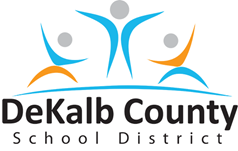 Austin Elementary 
Replacement School Update

March 18, 2015
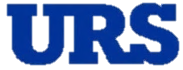 1
Austin ES Replacement School Update

Agenda
Timeline Update

Feasibility Study:    Renovate & Building Addition  
                                                   vs. Replacement School
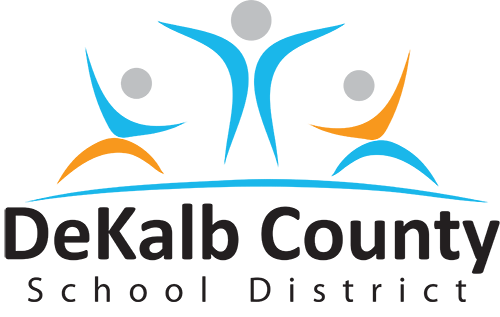 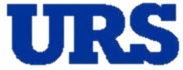 Austin ES Replacement School Modified Timeline
Identify Swing Space			Ongoing

Solicit Design Professional			Mar- June 2015

**(New) Feasibility Study			Mar – April 2015

Planning / Design				June 2015 – April 2016

Decommission and Vacate Austin ES		May 2016
	          (Last day of classes)

Move to Swing Space Location		May 2016 – June 2016
	(August 2016 School Year Start)

Demolition and Rebuild of Austin		Sept 2016 – June 2018

FFE & Equipment for Austin ES		July 2018

Occupy New Austin ES			August 2018

Note: Dates subject to change and fluctuation de to new Feasibility Study
Potential project schedule re-set depending upon outcomes
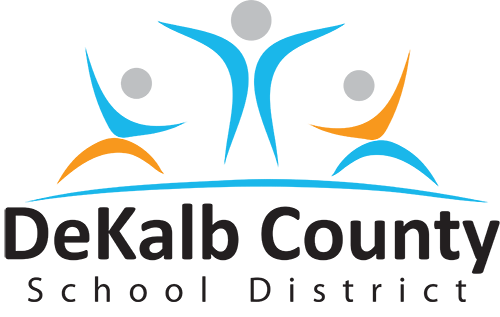 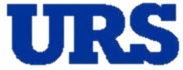 Austin ES Feasibility Study
Addition & Renovation vs. New Replacement Building
Purpose:

Survey the entire existing facilities and sites to determine the best use of existing space in conjunction with any necessary facility addition or renovation to meet the educational and programmatic needs of Austin ES based on the current projections for the next five years (through 2021). 

This includes evaluating the facility needs [i.e. MEP systems, ADA provisions, Fire Life Safety (above and below ceilings) etc.] to be in compliance with DCSD, the Department of Education (DOE), and all federal, state, and local code requirements.  Also include a space assessment for classrooms for the future while eliminating existing portable classrooms on site with one contiguous building ig addition.
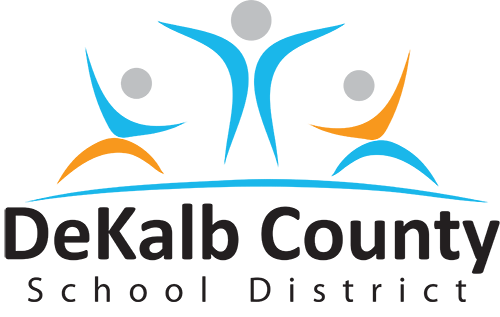 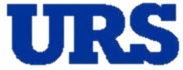 Austin ES Feasibility Study
Addition & Renovation vs. New Replacement Building
Deliverable based upon future student enrollment:

Recommendation of the core student capacities (i.e. gym, cafeteria, & media center)

Building plan for renovation work 

Determination of the most suitable location for a possible facility expansion  and site plan for this future addition 

Renovation and addition cost model
Austin Elementary Projected Enrollment 	
Year 	Enrollment 	
2011 	653 	
2012 	647 	
2013 	630 	
2014 	637 	
2015 	642 	
2016 	655 	
2017 	671 	
2018 	678 	
2019 	686 	
2020 	691 	
              698  

 as of 3-2015 provided by  DCSD Planning Dept
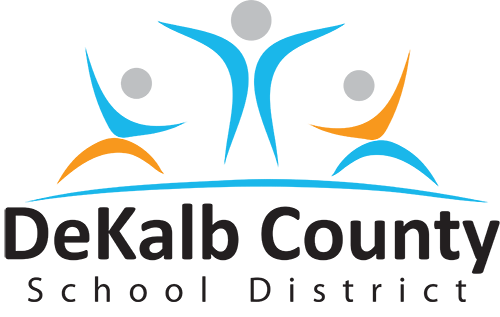 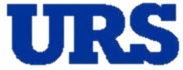 Thank You
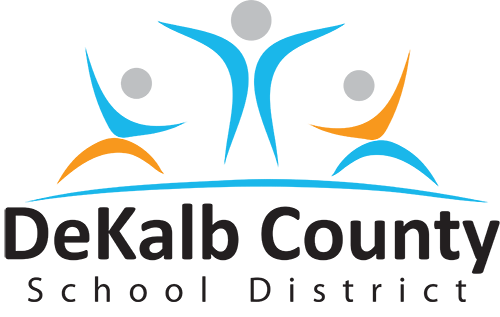 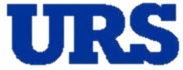